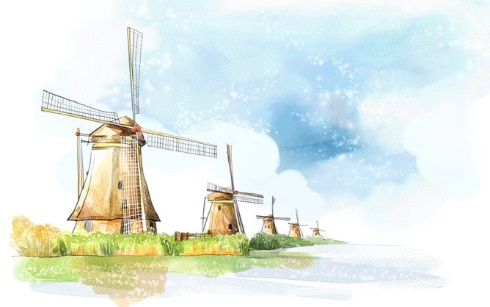 歡迎家長蒞臨
6-6親師座談會
親師座談會流程
19：00--- 19：05  報到、簽名
19：05--- 19：15  認識老師及家長
19：15--- 19：30  班級經營理念
19：30--- 20：00  親師交流
20：00  散       會
19：50  家長代表大會
作業調整說明(簿本使用說明)
本學期作業調整部分：
本學期查生字作業改寫至簿本上，需加註多音字及解釋。
本學期不圈寫圈詞，直接以測驗的方式檢視學習成果，考試錯誤者訂正三遍。圈詞考試由每課16個增加為32個，補充講義列入考試內容。
數十格練習量會逐漸增多！
評分標準
班費支出說明
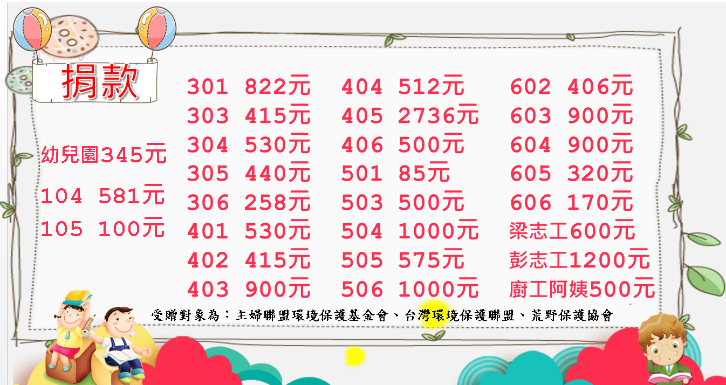 學校重要行事
108/10/26 (六)運動會(歡迎家長蒞臨)
108/11/01 (二)拍攝畢業照(盡量不要請假)
期中考:108/11/05~108/11/06
期末考:109/1/8~108/1/9
結業式: 108/1/20
班級宣導事項
108/9/20 (五)地景藝術節(午餐改麵包，無退費)
班級家長代表(五位)：
柏策爸爸.文彥爸爸.宥翔爸爸.冠諺爸爸.禹希爸爸
星期三穿班服


青春期注意！
人際交往學問大！
網路世界陷阱多！
老師、爸媽傷腦筋
家長配合事項
關心孩子學校生活，作業簿、聯絡簿請務必簽名。
請於家中用完早餐再上學。
培養孩子良好衛生習慣，及做資源回收的能力。
培養孩子整理書包、準備學用品的能力。
不讓孩子帶玩具及零食到學校。
若家長之聯絡電話有更動，請務必告知。
引導孩子多閱讀，減少使用手機或電玩遊戲。
注意、關心孩子網路使用的狀況。
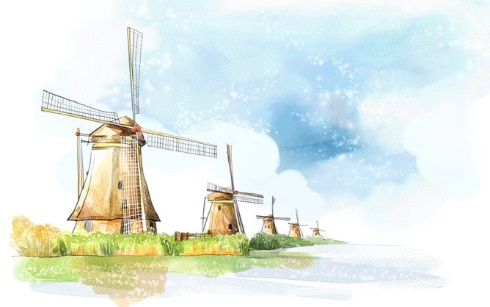 散         會
敬祝
各位家長
    闔府平安
    事事順心如意！